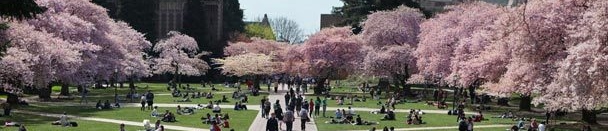 Support for Transitions of People With Disabilities & Challenges Relating to ICT in the US
Sheryl Burgstahler, Director
Dan Comden, IT Accessibility Specialist & Access Technology Center Manager
Hadi Rangin, IT Accessibility Specialist
Accessible Technology Services, UW-IT
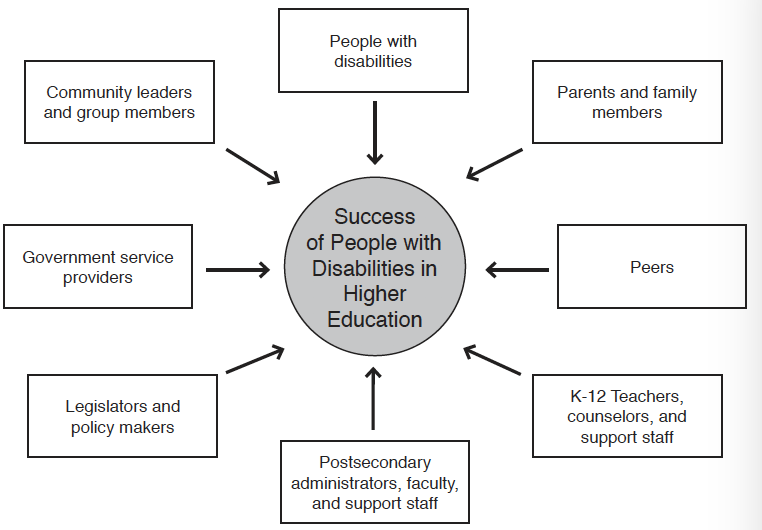 US federal legislation
Transition challenges:
diminished support systems after high school
little access to successful role models
inadequate self-advocacy skills
lack of or ineffective accommodations
low expectations on the part of people with whom they interact & …
…inadequate access to ICT—mainstream & assistive technology (AT)—that could increase:
education
careers
family life
community
recreation
independence
productivity
participation
in
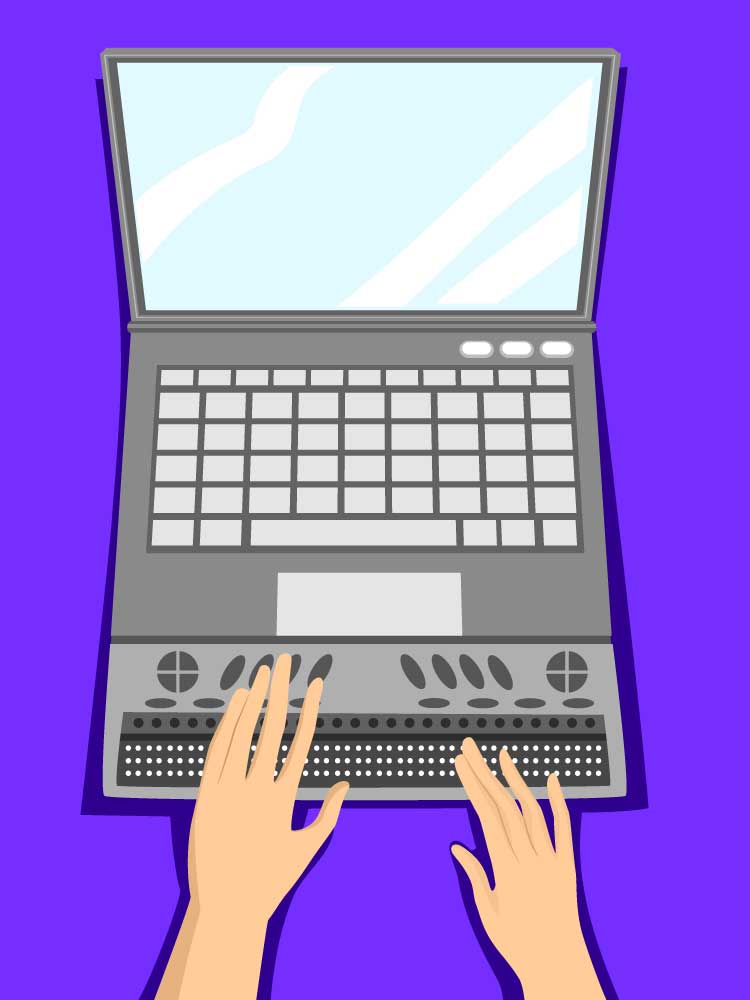 ICT Challenges, 1/2
Support takes place at specific institutions; there are exemplary practices, (e.g., DO-IT) but no nationwide coordinated effort to address transition issues.
Most efforts are for securing AT for individuals, not on universal/inclusive design of mainstream ICT.
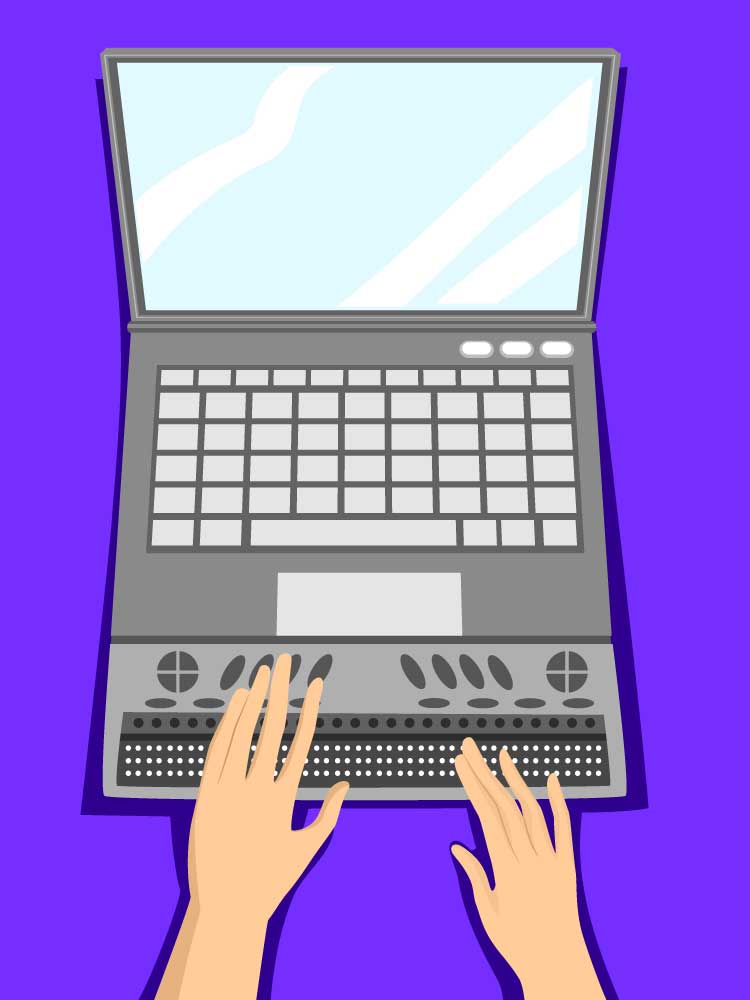 ICT Challenges, 2/2
There is not adequate training & support for stakeholders.
Funding for AT & other ICTvaries—at school, at home, at work
Feedback from students
My school doesn’t provide AT.
I can’t take the school’s AT home.
AT prices are high.
Often AT does not integrate well with mainstream ICT. 
Websites, videos, PDFs are often inaccessible
Exemplary ICT practices
Undertake efforts that are student-centered & promote self advocacy/determination
Engage stakeholders
Promote accessibility within context of UD, social justice, & inclusive culture
Work proactively & reactively
Work bottom-up & top-down
Build ICT policy, guidelines, procedures, & support that addresses transition issues
Conclusion
Employees & students at all levels should have access to the AT & support they need.
All ICT should be accessible to people with disabilities
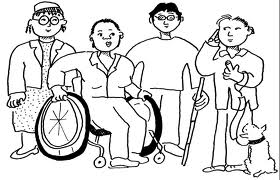